SUMMARY
summary
Communication design aims to make a message so appealing that it can be successfully carried from A to B.
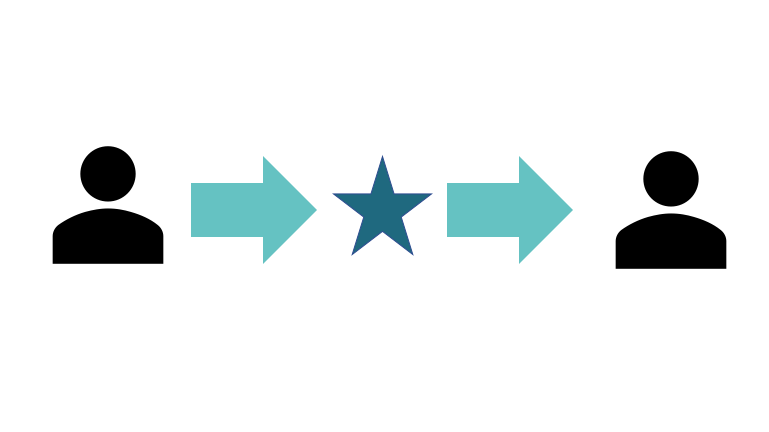 Interpretation
SUMMARY
Among the basic principles for a better design, it  includes:

Proximity of content related elements
Suitable orientation
Balance
Repetition
Conscious color choice
Conscious use of space

More on the website of Adobe.
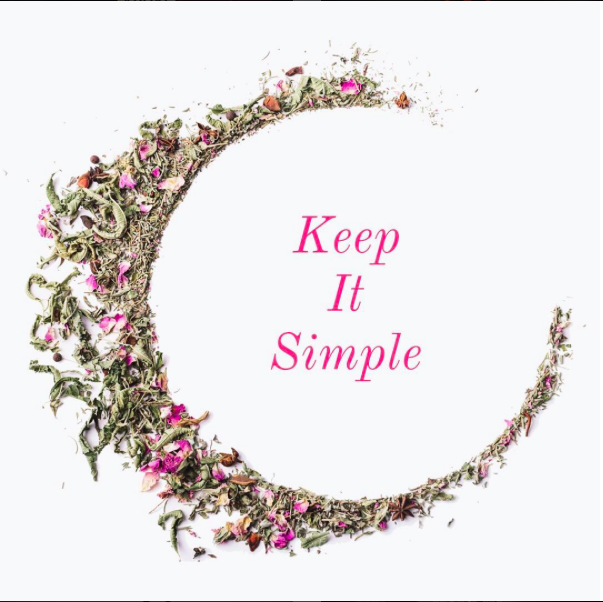 Interpretation
SUMMARY
Graphic Writing  containsA meaningful titleA bold introduction with a main messageParagraphs & subheadings as content sectionsHighlighted keywordsA conscious decision to align the textA suitable line length.
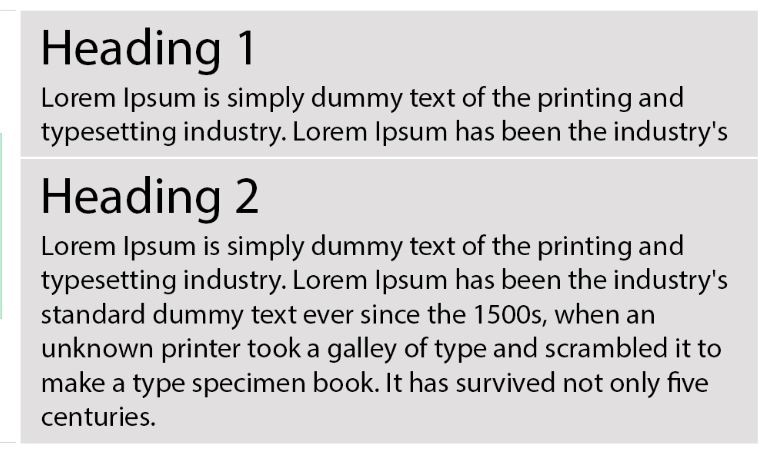 Interpretation
DONE!
Have fun designing your information!
Interpretation